«Профессиональное мастерство специалиста специального и инклюзивного образования  в использовании современных образовательных технологий в работе с детьми, имеющими ограниченные возможности здоровья»
Использование принципов интегральной образовательной технологии в коррекционной работе со слабовидящими детьми
Подготовила: 
психолог МБОУ С(К)ОШ № 127 г. Челябинска
Низовцева Юлия Анатольевна
Системно-деятельностный характер образовательного процесса
Главная задача  - формирование личности ребенка с учетом особенностей его развития   (ограниченные возможности здоровья)
Задачи педагога коррекционного образования:
* расширение образовательных рамок по каждому предмету; *  устранение однообразия образовательной среды,    монотонности учебного процесса;*  создание условий для смены видов деятельности      обучающихся;*  осуществление постановки целей, задач и обеспечение    предметного содержания урока с учетом возрастной    категории, уровня подготовленности обучающихся; * возможность удовлетворения образовательных    потребностей детей с ОВЗ.
Профессиональное мастерство педагога обеспечивается:
- совокупностью способов организации учебно-познавательного процесса;
- разнообразием форм, методов, приёмов и средств передачи социального опыта;
- техническим оснащением образовательного процесса.
Особенности интегральной образовательной технологии:
* сочетание личностно-деятельностного подхода с   дидактоцентрическим;* развитие личности ребенка на базе хорошо усвоенного  предметного содержания; * опора на уже приобретенные им навыки и освоенные   умения;* подкрепление позитивного отношения к занятиям на  основе успешного выполнения заданий;* создание положительной мотивации к учебной   деятельности.
Типовая структура блока уроков интегральной технологии:
* вводное повторение (актуализация знаний, умений и   ценностей из предшествующих тем); * изучение нового материала (внимание уделяется только   общеобязательному); * тренинг- минимум (задачи минимального уровня,   планируемых результатов обучения); * изучение материала дополнительного объема; * обобщающее повторение; * контроль и коррекция.
Преимущества интегральной образовательной технологии:
* основной метод обучения – тренинг;* использование индивидуальной и групповой формы   работы;* возможность построения индивидуальной траектории   обучения;* выбор индивидуального темпа обучения;* планирование конечных результатов обучения    для каждого обучающегося;* сотрудничество.
Принципы интегральной технологии               в работе со слабовидящими детьми    в психологической песочнице
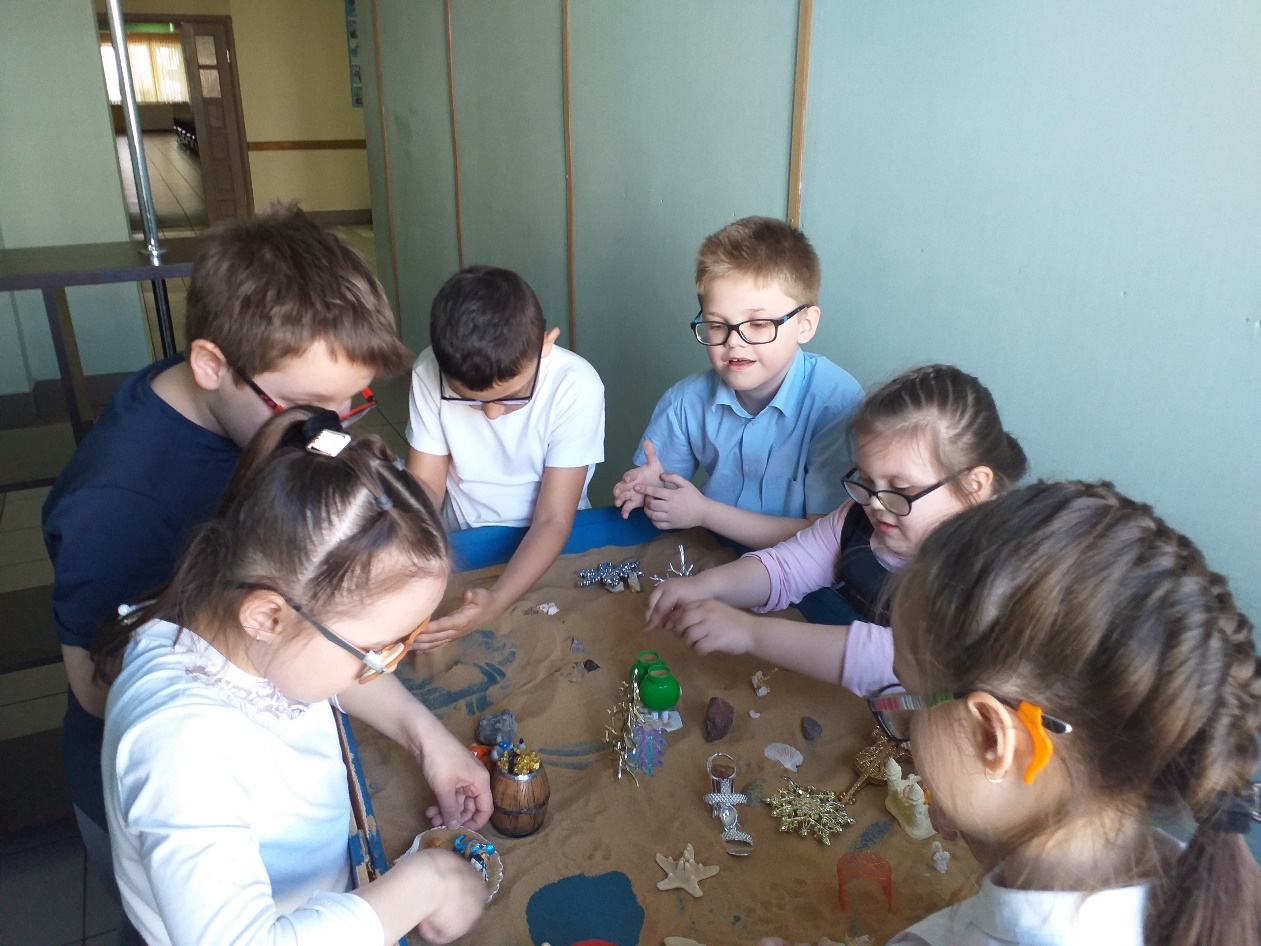 Оборудование для психологической песочницы
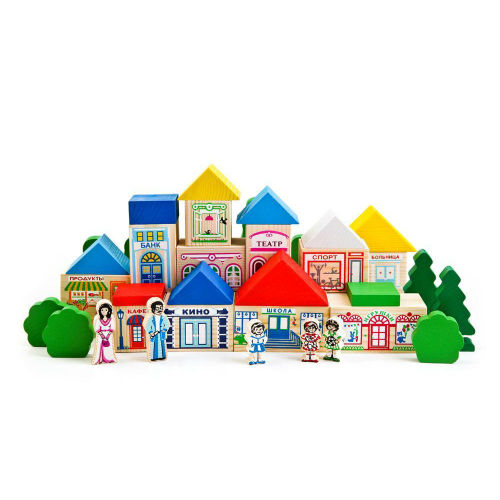 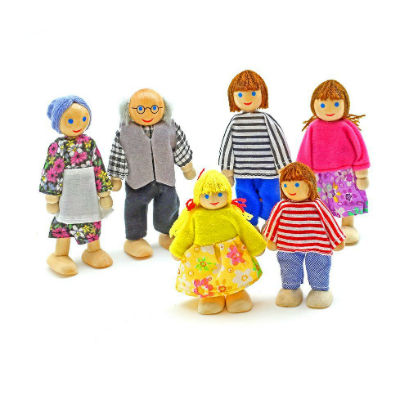 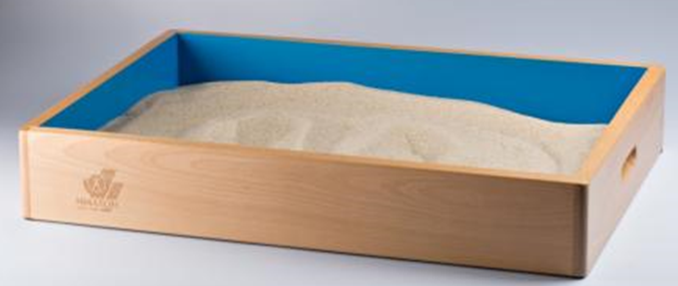 ящик для песка
песок
природный материал, макеты природных объектов, транспорта, фигурки людей и животных
тематический аудио-материал (шумы, звуки природы, музыкальный фон)
Использование принципов интегральной технологии в работе со слабовидящими детьми в психологической песочнице
1) традиционные формы работы – групповая и индивидуальная;
2) коррекция и поддержка усвоения знаний и формирование навыков по предметам учебного блока школьной программы:
Пространственные представления (трудности в восприятии рельефа, объёма и удалённости объектов).                               
   Практическое применение: занятия по теме «Природа»
   закрепление знаний предмета «Окружающий мир».
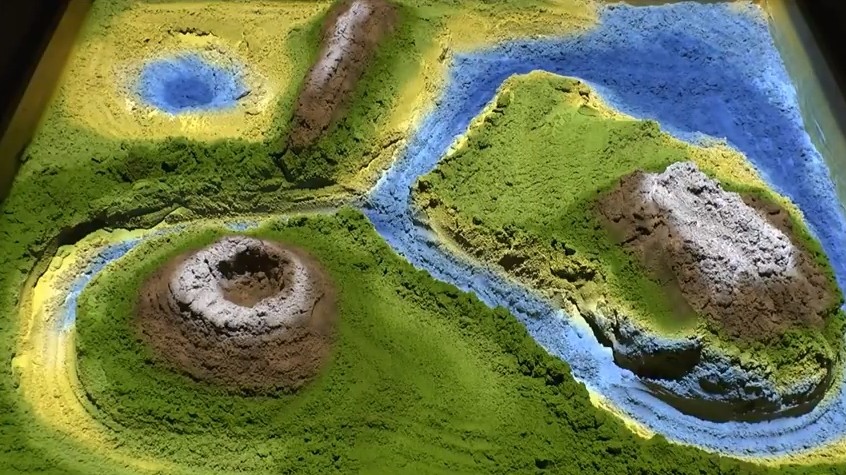 Использование принципов интегральной технологии в работе со слабовидящими детьми в психологической песочнице
Геометрические представления: воспроизведение и построение различных геометрических фигур, распознавание размера, формы, объема, их пространственного расположения. 
   Практическое применение: занятия по теме «Фигуры» - закрепление усвоение материала по математике.
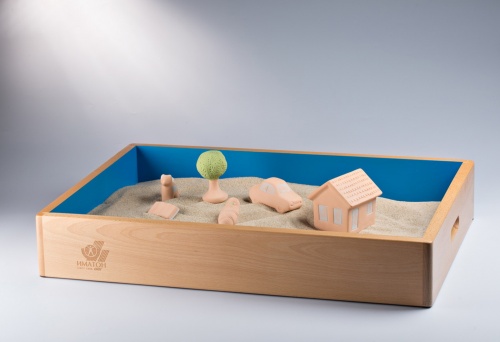 Использование принципов интегральной технологии в работе со слабовидящими детьми в психологической песочнице
Трудности с умением целостно, детально, последовательно воспринимать содержание картины, композиции, включающей большое количество персонажей, деталей.
Практическое применение: занятие по теме «Сказка» - развитие   воображения, эмоционально-коммуникативной сферы, устной речи (точность, содержательность, последовательность изложения, выразительность) слабовидящих детей.
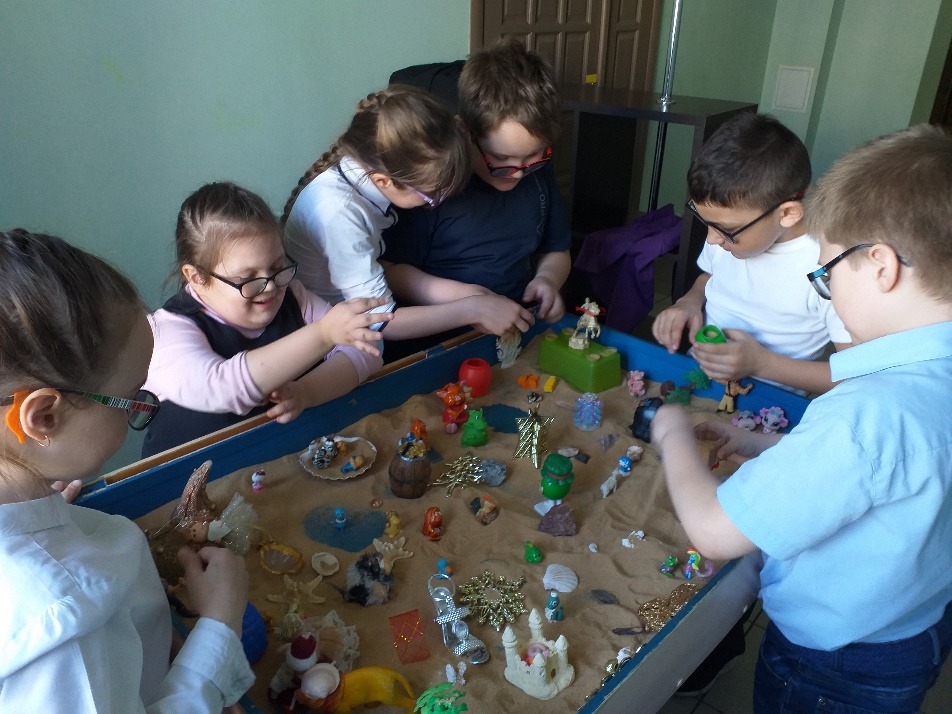 Использование принципов интегральной технологии в работе со слабовидящими детьми в психологической песочнице
3) психологическая коррекция трудностей развития слабовидящих детей, связанные с особенностями формирования представлений о мире через осязательный и слуховой каналы восприятия:
психоэмоциональная разгрузка;
работа с эмоционально-коммуникативной сферой учащихся;
коррекция скорости, полноты и точности восприятия;
развитие воображения;
профилактика затруднений установления причинно-следственных связей между предметами и явлениями;
повышение уровня эмоционального восприятия окружающего;
развитие сферы чувственного познания и эмоционального интеллекта;
профилактика затруднений предметно-пространственной и социальной адаптации.
Подведём итоги
Широкий спектр возможностей применения принципов интегральной образовательной технологии в сочетании с использованием различных приемов в работе со слабовидящими детьми показывает эффективность этого метода и дает возможность проработать и решить  проблемы обучающихся с ОВЗ, а значит – формировать личность ребенка с учетом особенностей его развития.
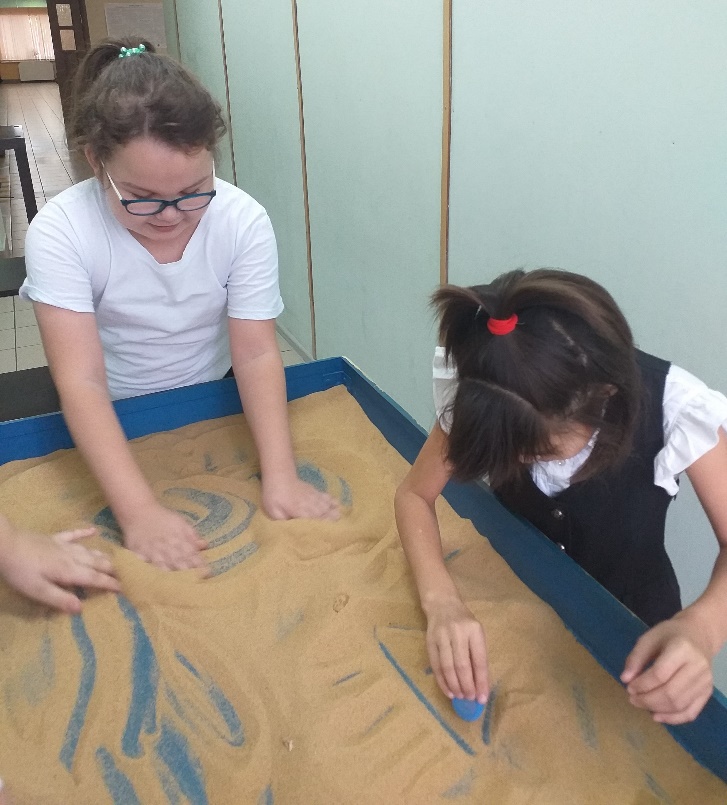 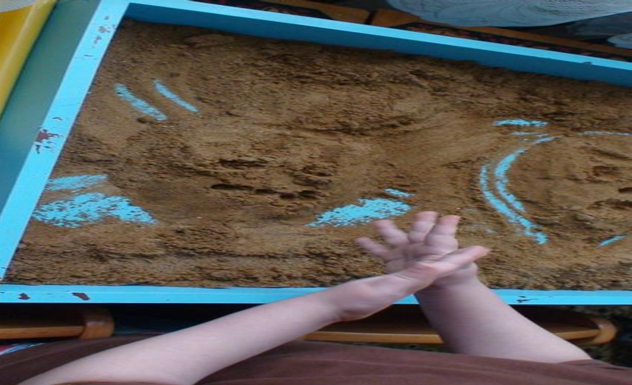 Спасибо за внимание !
https://www.o-detstve.ru